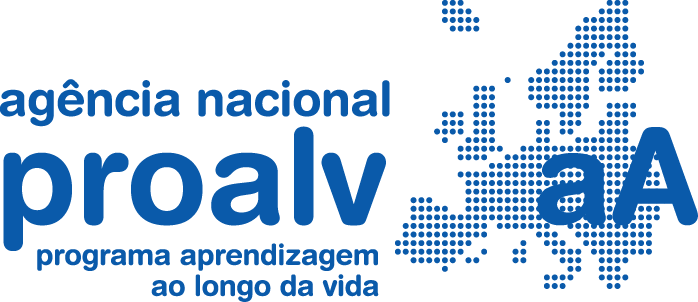 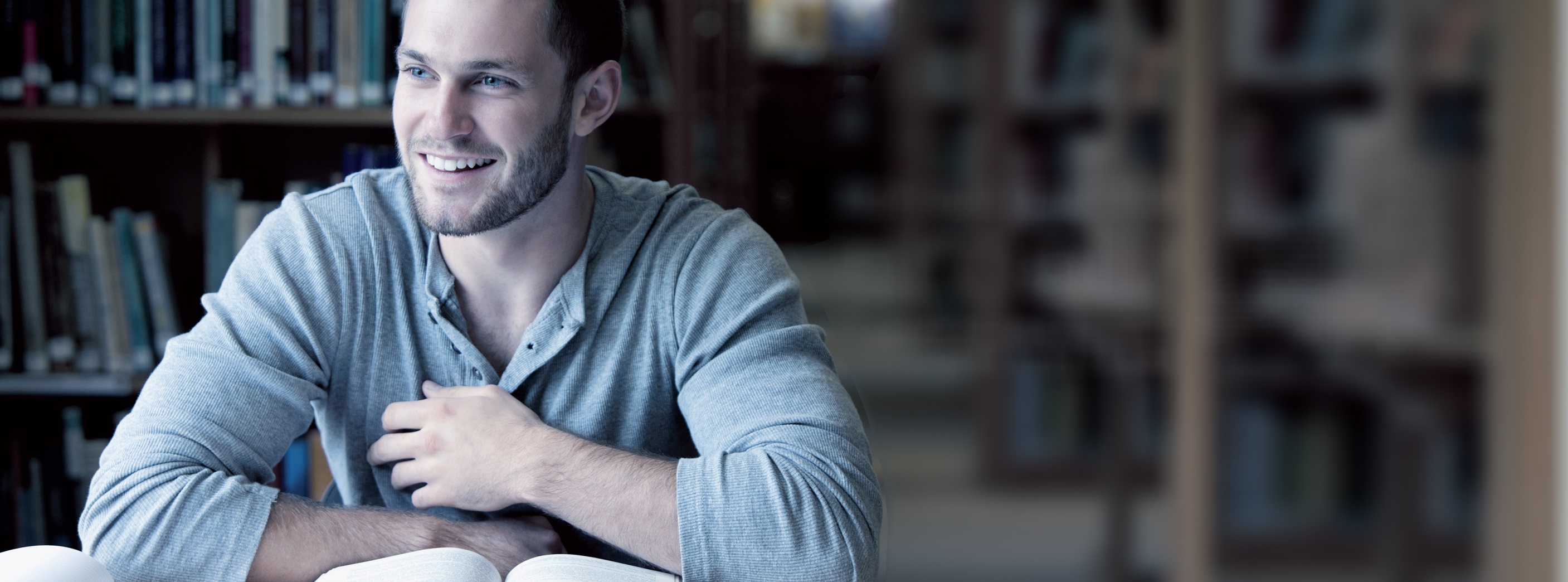 Sessão de Informação ERASMUS+
24 de fevereiro de 2014
Agência Nacional PROALV
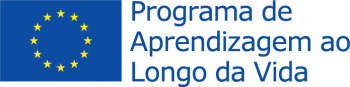 O Erasmus+ teve início no dia 1 de Janeiro de 2014. O Programa irá substituir os atuais programas de financiamento da Comissão Europeia para as áreas da educação, formação, juventude e desporto, nomeadamente: o Programa de Aprendizagem ao Longo da Vida, o Programa Juventude em Ação e outros programas internacionais, incluindo o Jean Monnet e o Erasmus Mundus.O programa Erasmus+ é destinado a apoiar as atividades de educação, formação, juventude e desporto em todos os setores da aprendizagem ao longo da vida, incluindo o Ensino Superior, Formação Profissional, Educação de Adultos, Educação Escolar e Atividades para jovens.O Erasmus+ será um programa integrado, o que significa que ele será baseado em torno de três ações.
Ação 1: mobilidade para fins de aprendizagem; ( KA1)Ação 2: cooperação para a inovação; ( KA2)Ação 3:   reforma  das  politicas
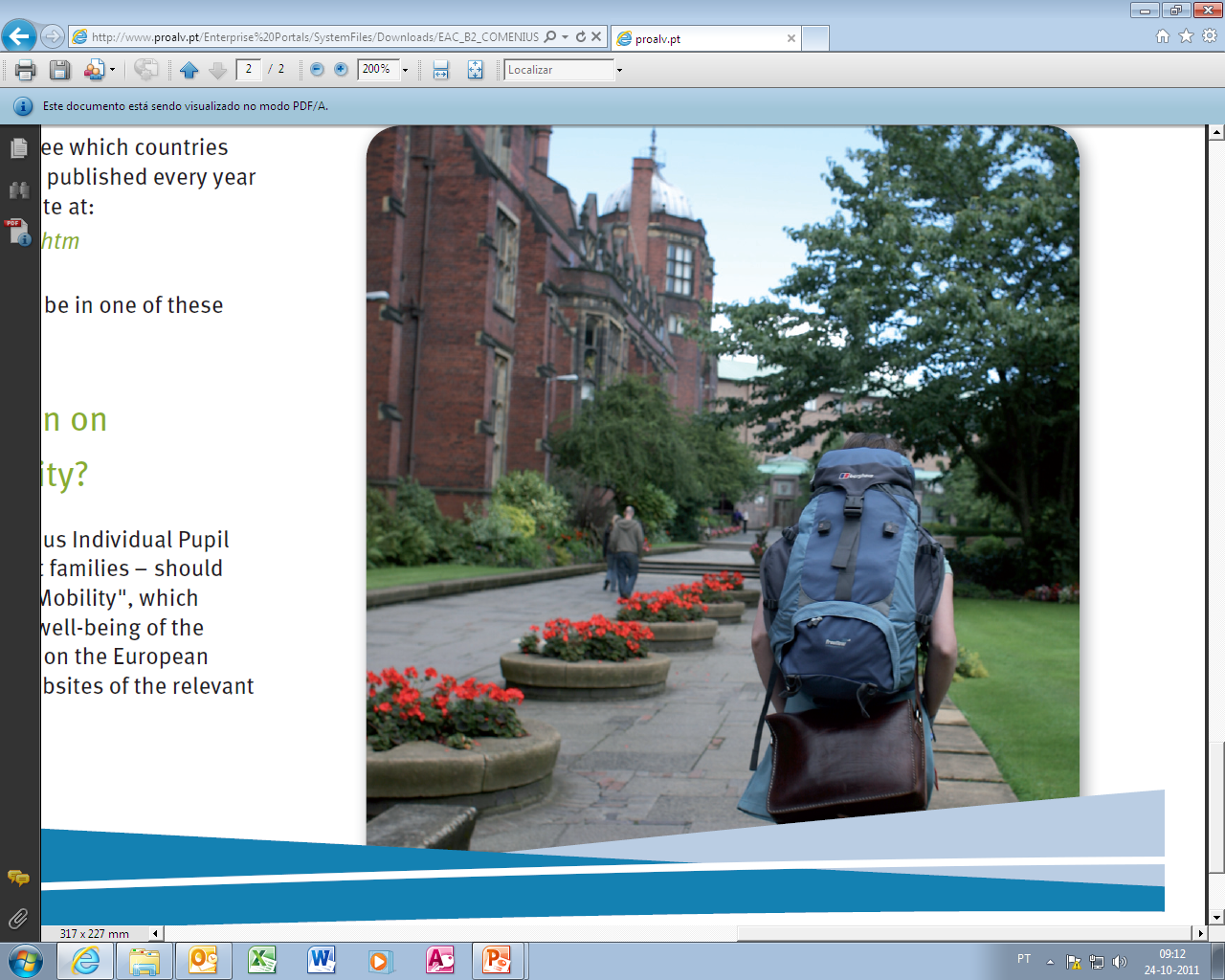 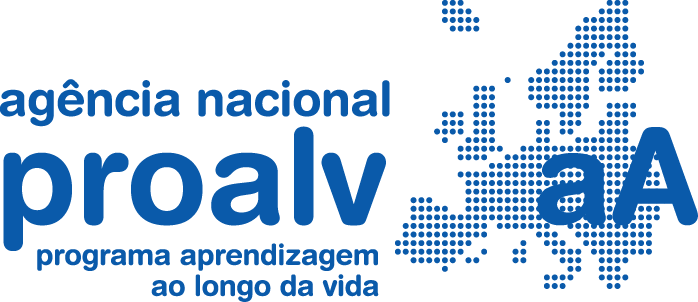 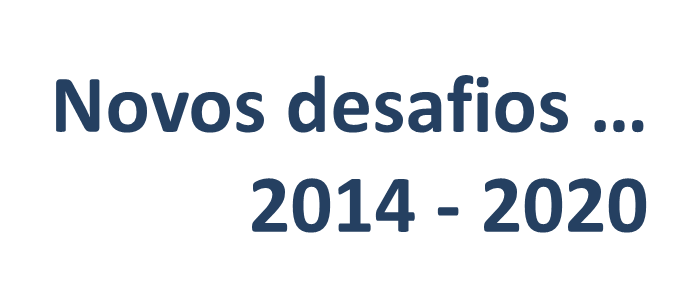 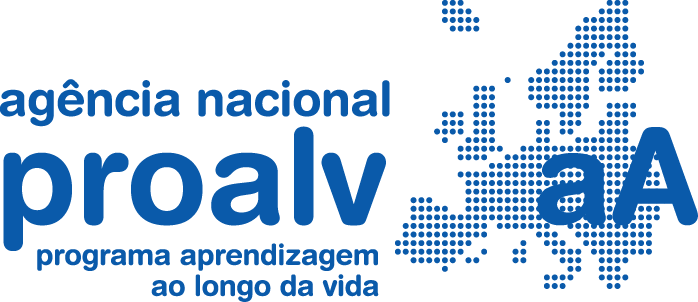 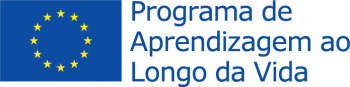 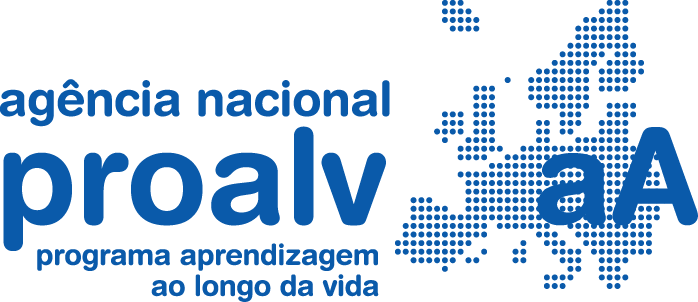 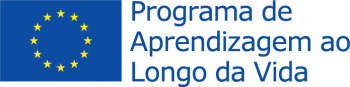 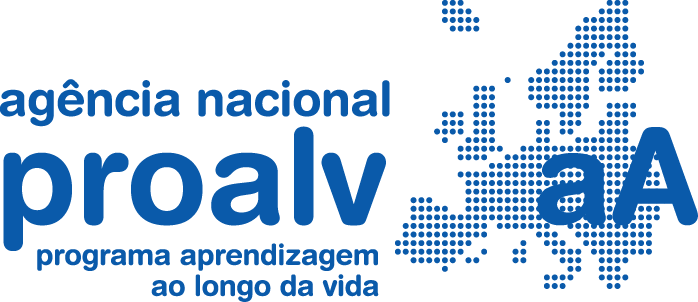 Mobilidade de indivíduos para aprendizagem (KA1)
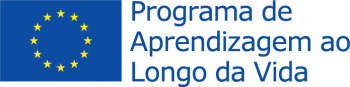 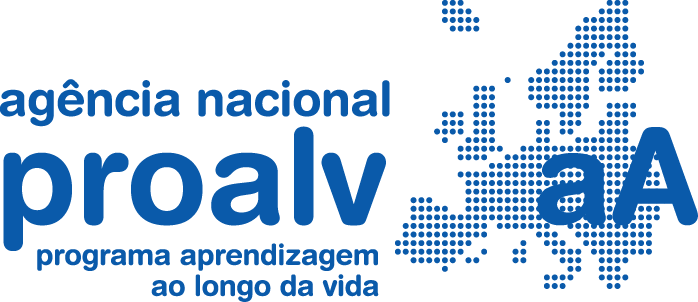 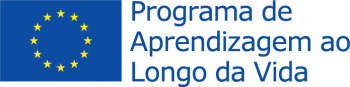 NOTA: exclui-se a mobilidade de estudantes
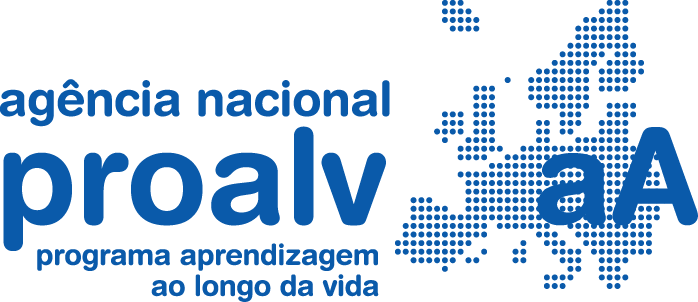 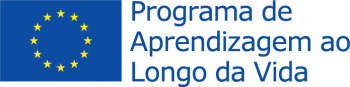 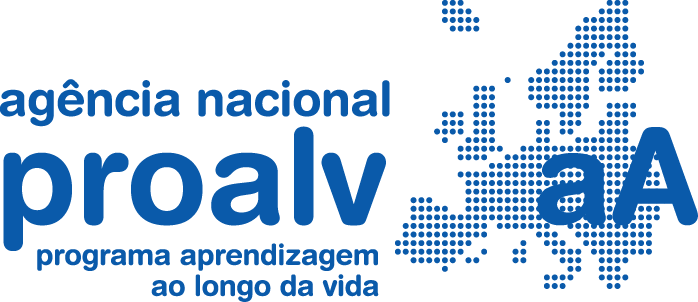 Mobilidade de PESSOAL (staff) – (AC1)
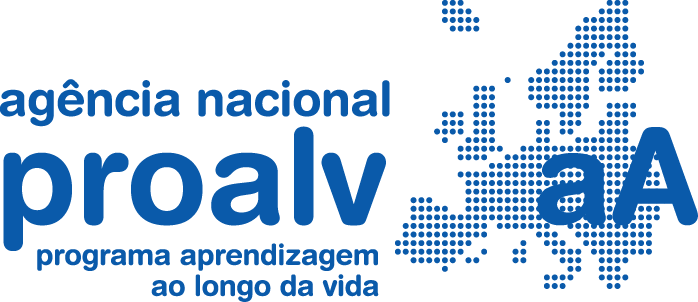 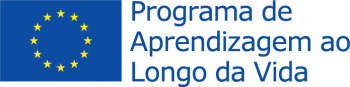 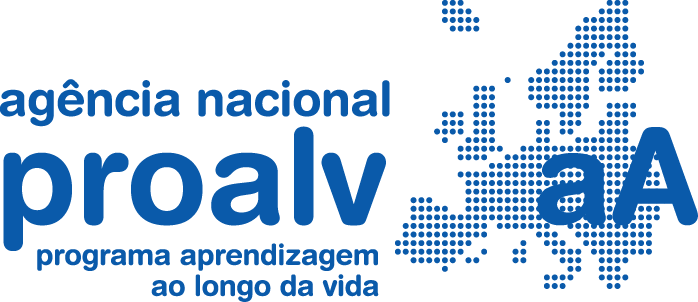 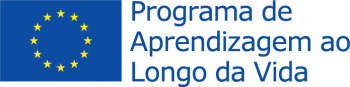 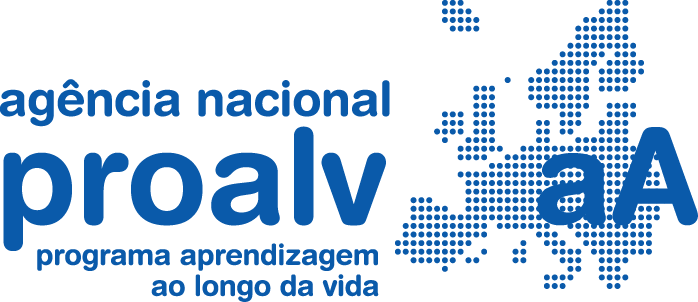 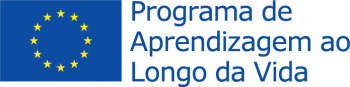 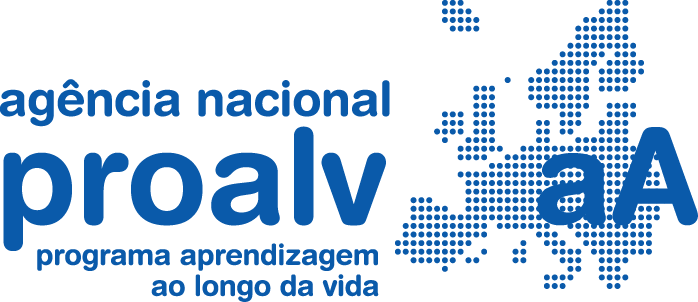 Organização de acolhimento para: (AC1)
Antes do início das atividades: ESTABELECER ACORDO DE COOPERAÇÃO  antes DA MOBILIDADE/FORMAÇÃO e depois de aprovada a candidatura
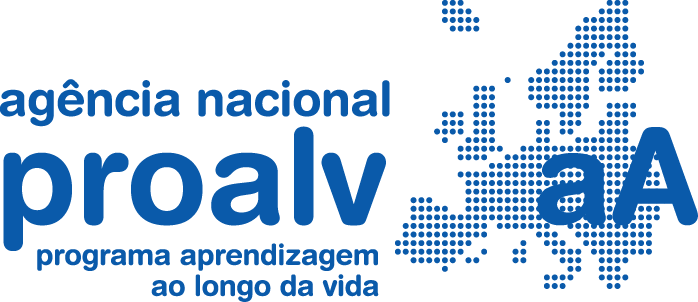 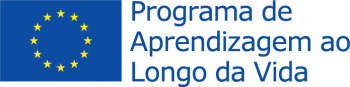 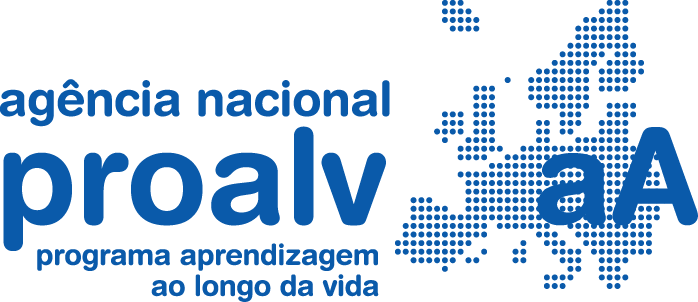 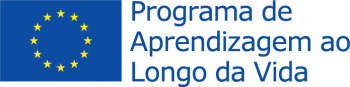 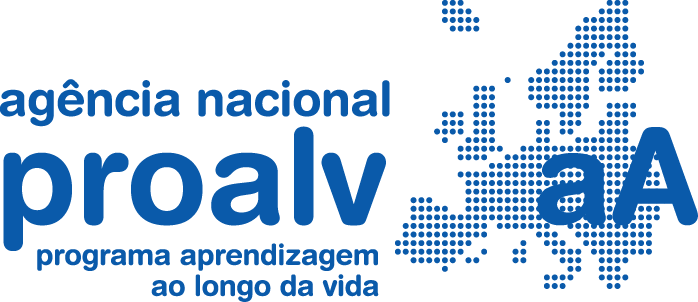 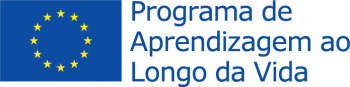 Critérios de seleção (AC1)
Apoio: Guia E+ pp. 221- 223
Relevância do projeto
Qualidade do plano do projeto e implementação (PDE)
Impacto e disseminação
30
30
40
30
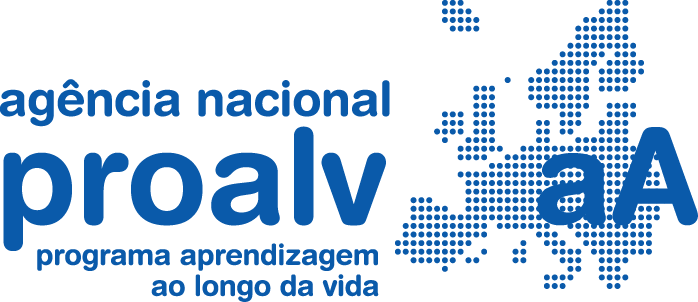 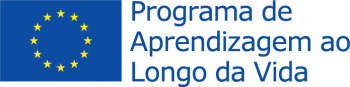 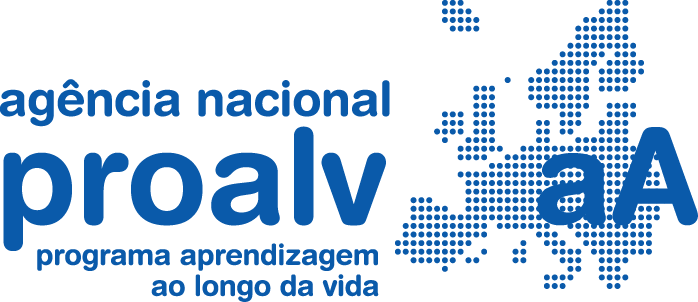 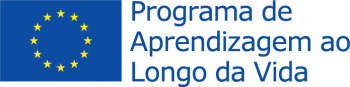 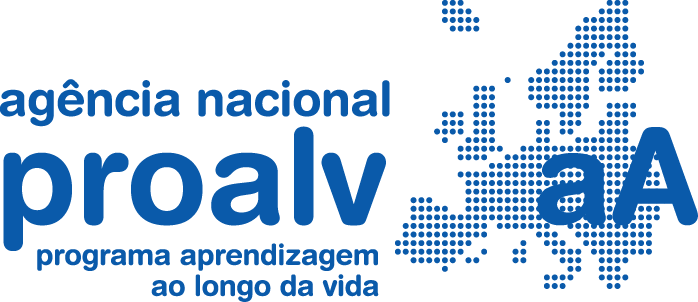 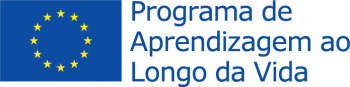 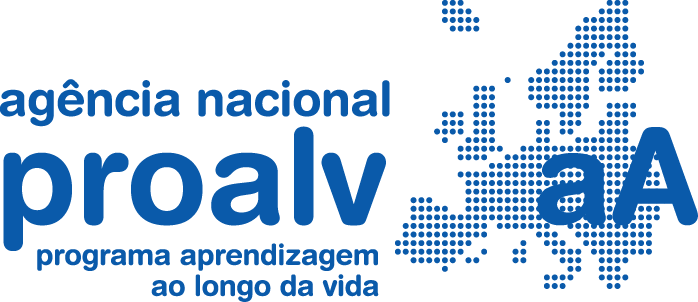 Custos reais: atividades excecionais ligadas à participação de 			pessoas com NE e/ou outros custos (vistos, 			autorizações de residência, etc.)
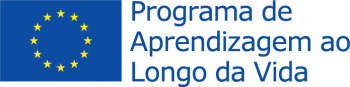 Qual o FINANCIAMENTO?
VIAGENS 
(subvenção por “bandas”)
SUBSISTÊNCIA
(por grupos de países – custo de vida médio)
Por participante /dia (até 14 dias)
100%
Por participante /dia (>15 dias)
75%
100 - 499 km
180€
500 - 1999 km
275€
2000 - 2999 km
360€
3000 - 3999 km
530€
4000 - 7999 km
820€
8000 - 19999 km
1100€
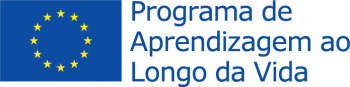 Qual o FINANCIAMENTO?
CUSTOS COM CURSOS:
ORGANIZAÇÃO DAS MOBILIDADES
Por participante (até 100)
350€
Por participante (>100)
200€
Até 70€ por dia/participante
MAXIMO 700€
MOBILIDADES DE STAFF  e Estudantes (KA1)
17 de março de 2014
PRAZOS
NOTA: 12 horas de Bruxelas (11 horas Continente /RAM / 10 horas – Açores)
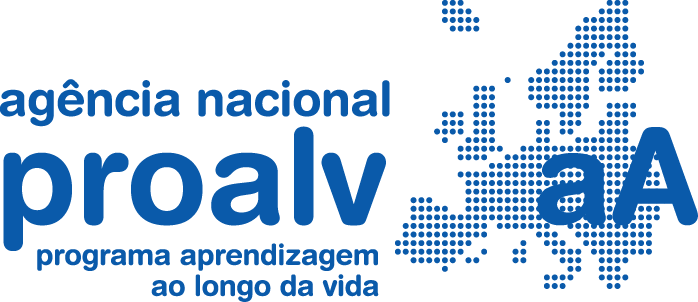 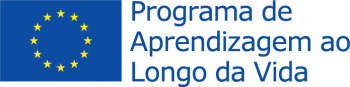 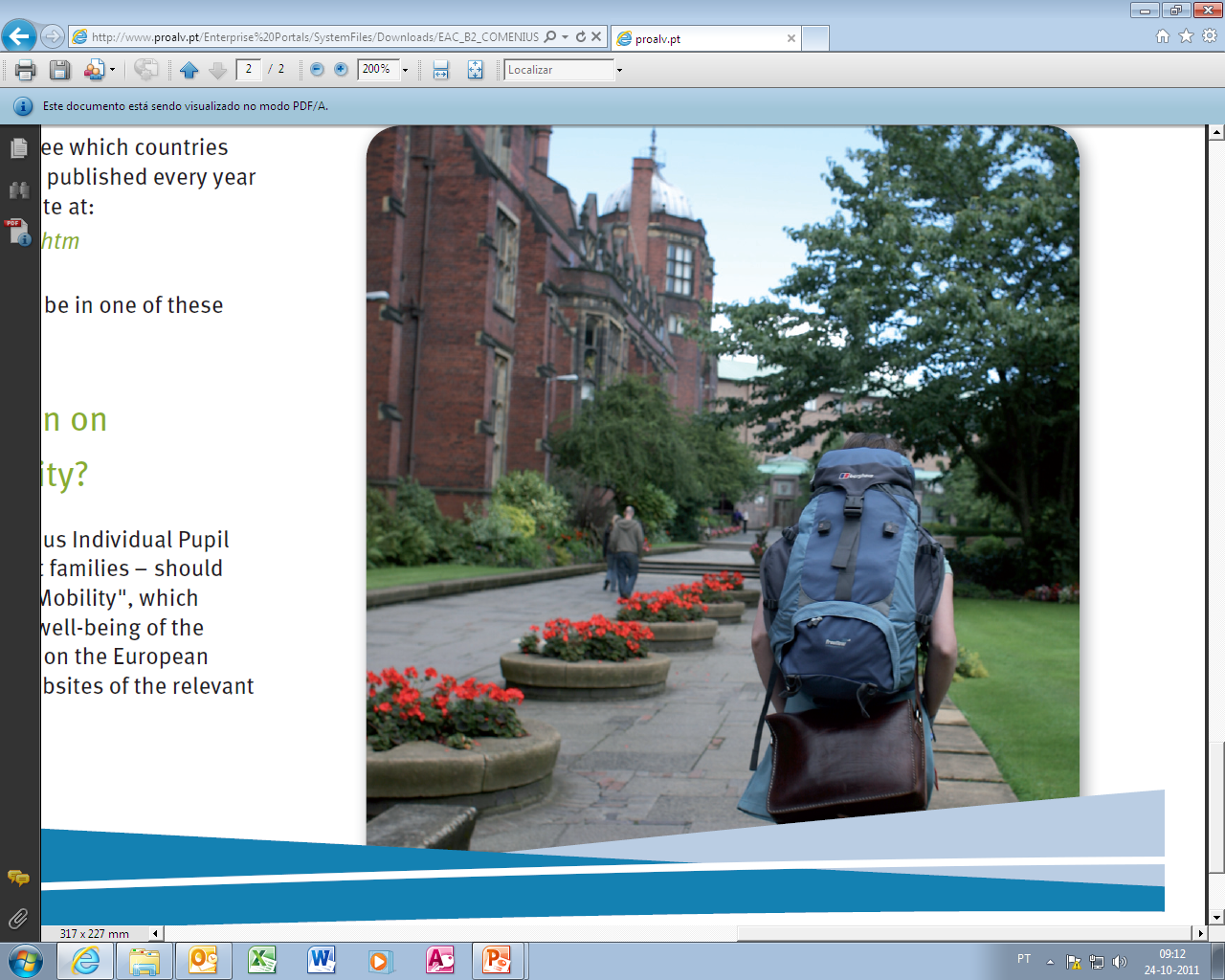 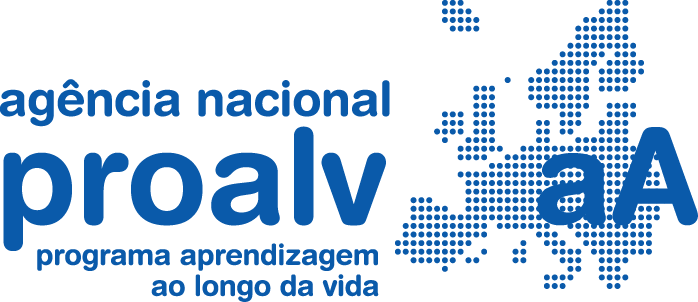 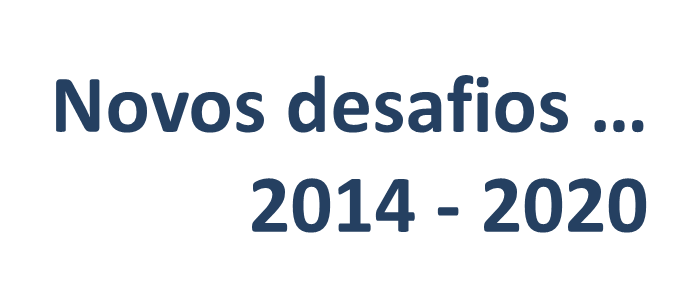 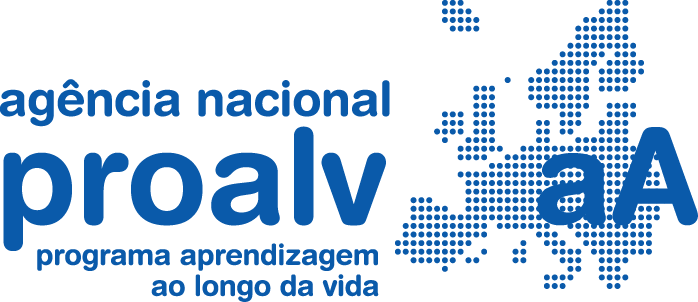 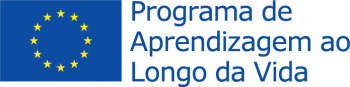 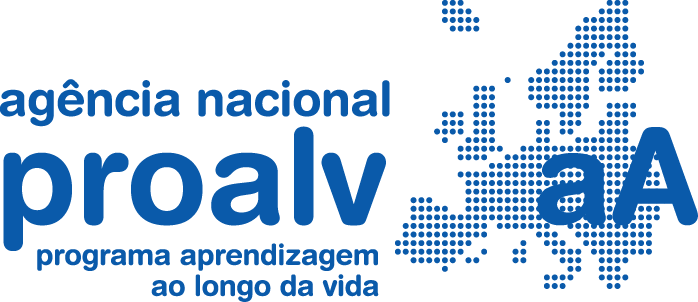 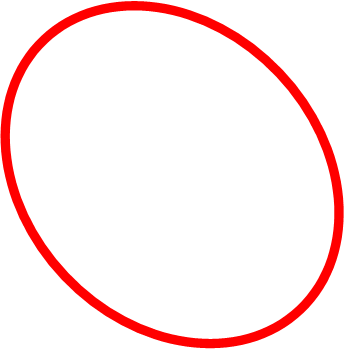 Cooperação para a inovação e o intercâmbio de boas práticas (KA2)
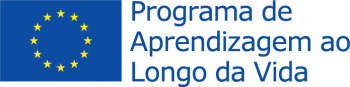 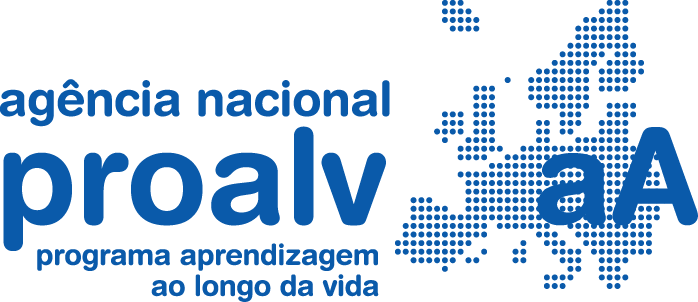 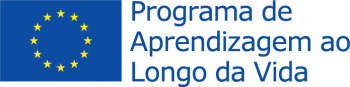 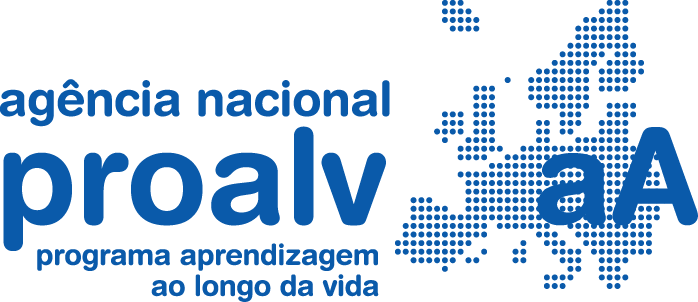 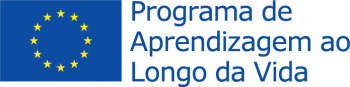 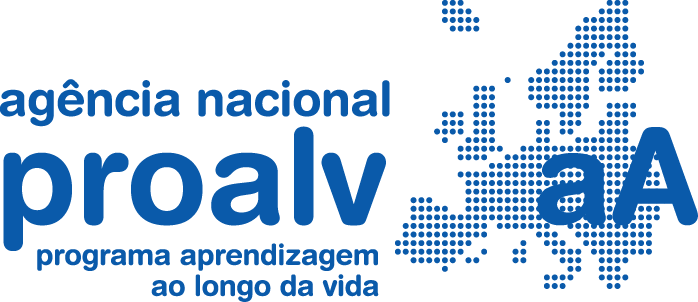 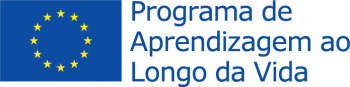 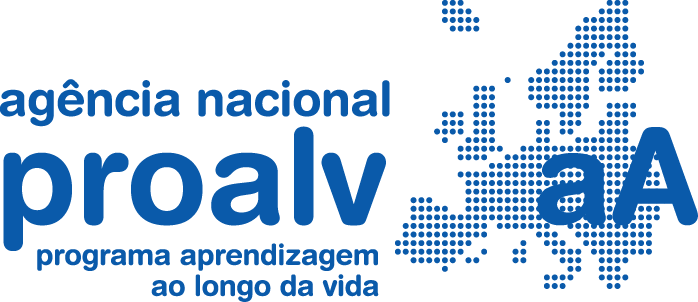 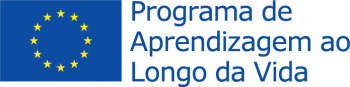 Projetos (AC2)
TODOS os parceiros são ESCOLAS
Parcerias específicas do setor escolar
Parcerias específicas do setor escolar
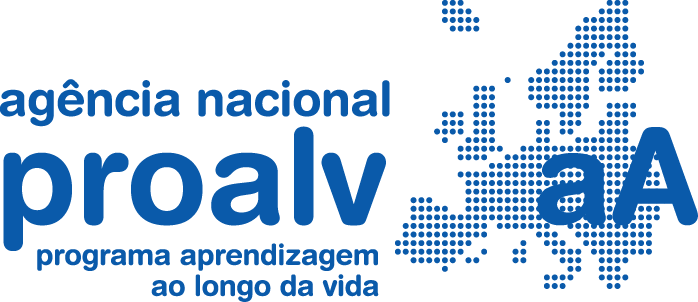 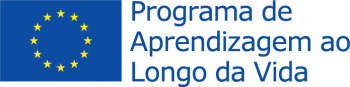 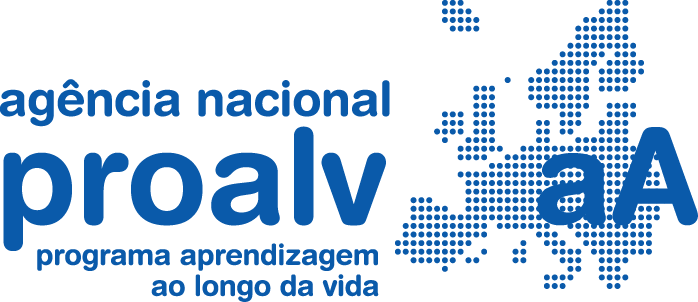 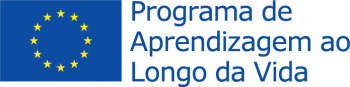 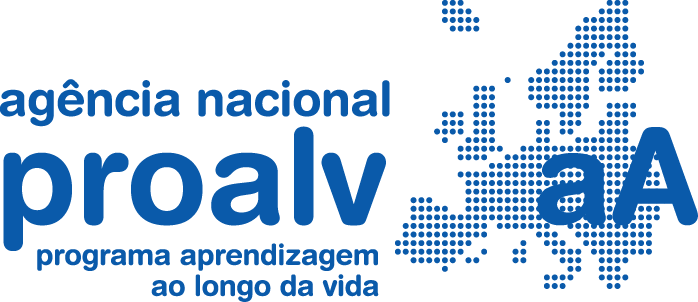 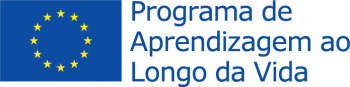 Critérios de seleção (AC2)
Apoio: Guia E+ pp. 237- 258
Pertinência do projeto em articulação com os objetivos e o grupo-alvo
Qualidade da conceção técnica e viabilidade  do plano de trabalho/ implementação
Qualidade do trabalho colaborativo (equipa e parceiros) do projeto e distribuição do trabalho
Medidas de monitorização do impacto, da disseminação e da sustentabilidade do projeto
30
30
20
20
30
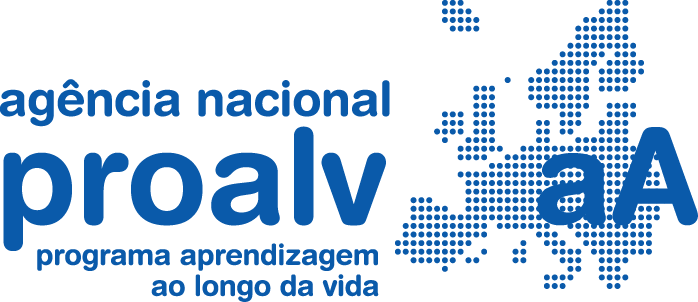 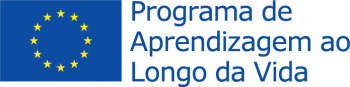 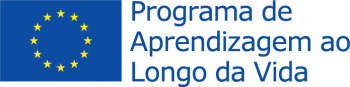 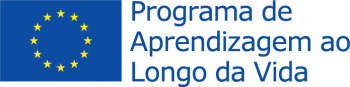 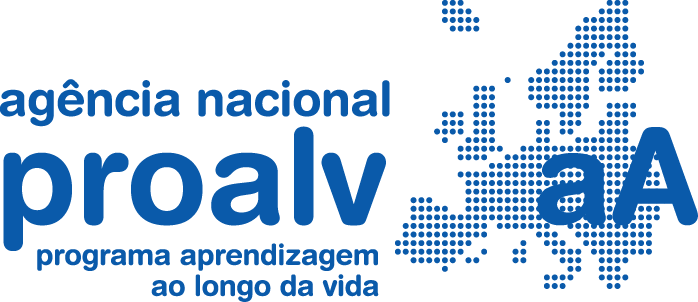 AC2 – PARCERIAS ESTRATÉGICAS
Financiamento (1 - geral)
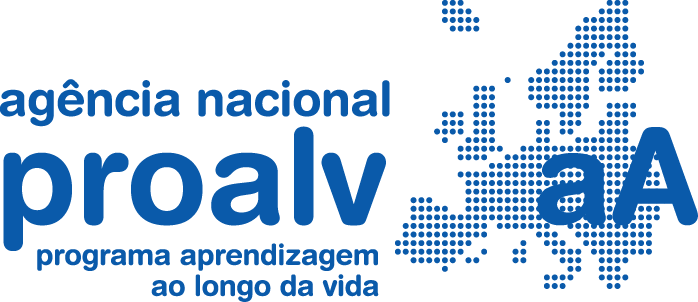 AC2 – PARCERIAS ESTRATÉGICAS
Financiamento (2 – produtos e eventos)
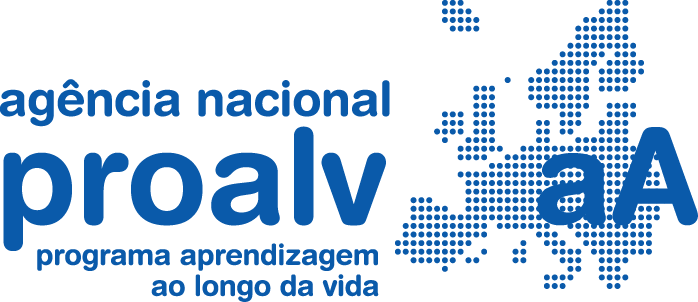 AC2 – PARCERIAS ESTRATÉGICAS
Financiamento (3 – custos reais)
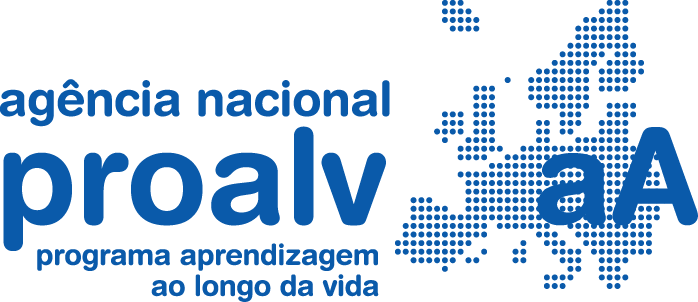 AC2 – PARCERIAS ESTRATÉGICAS
Financiamento (4 - mobilidades para formação)
PARCERIAS ESTRATÉGICAS (KA2)
30 de abril de 2014
PRAZOS
NOTA: 12 horas de Bruxelas (11 horas Continente /RAM / 10 horas – Açores)
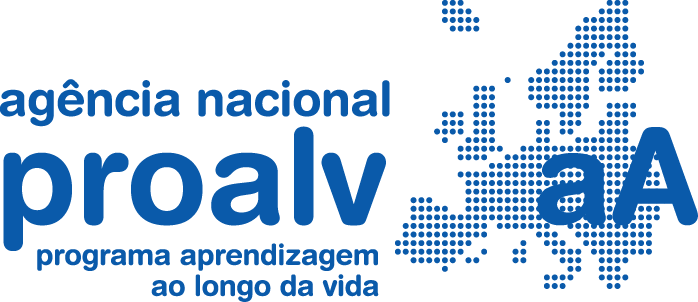 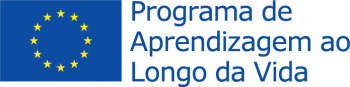 Bolsas de Formação Contínua
KA1 – Educação Escolar
COMENIUS
Períodos de Assistência – assistentes Comenius
KA1 – Ensino Superior
Períodos de Assistência – escolas de Acolhimento
KA1 – Ensino Superior ou KA2
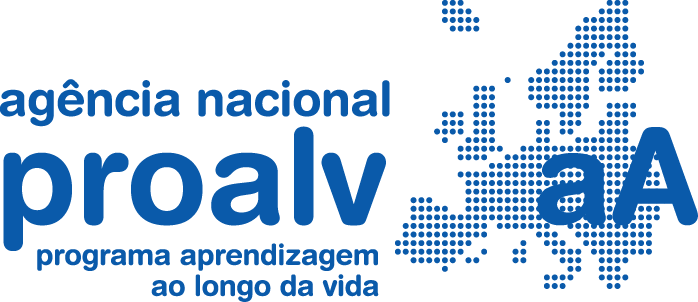 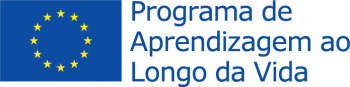 Parcerias Comenius Bilaterais
Parcerias Comenius REGIO
Parcerias Comenius Multilaterais
Escolas de Acolhimento (MIA)
KA2 – Escolas
KA2 – Escolas
KA2 – Escolas
KA2 – Escolas
KA2
Mobilidade Individual de Alunos
COMEMIUS
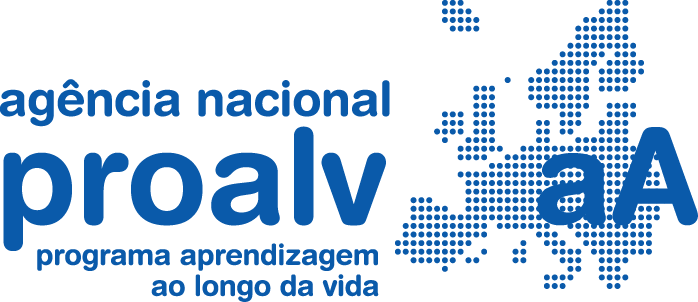 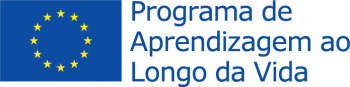 Programa Transversal – Visitas de Estudo
Descontinuado
Visitas Preparatórias
Descontinuado
Projetos e redes centralizadas (todos os setores)
KA2
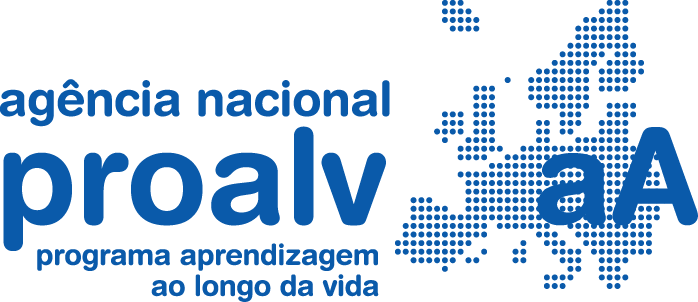 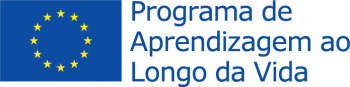 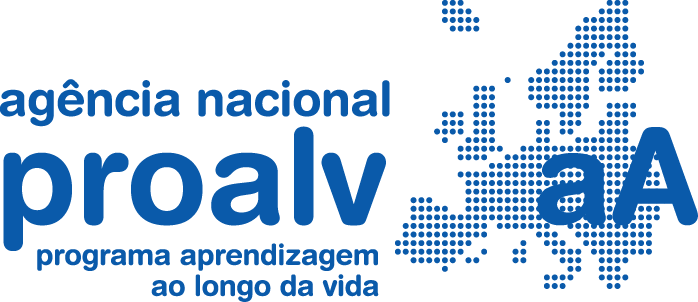 Agência Nacional para a Gestão do Programa Aprendizagem ao Longo da Vida

www.proalv.pt
agencianacional@proalv.pt

Praça de Alvalade, 12
1749-070 Lisboa • Portugal
Telf.: +351 210 101 900• Comenius: 210  101 954-60